WordArt
2.bc produženi boravak, OŠ Voltino, Zagreb
2019./2020.
Nevenka Dimač
Č, Ć, IJE, JE, Đ, DŽ
Č, Ć, IJE, JE, Đ, DŽ
Škola na daljinu
Bajkoljupci
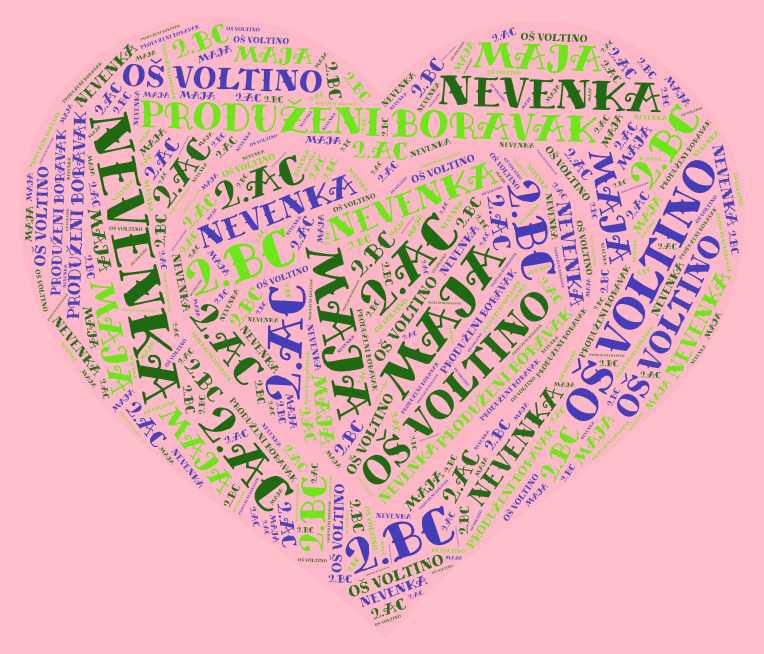 WordArt je super!